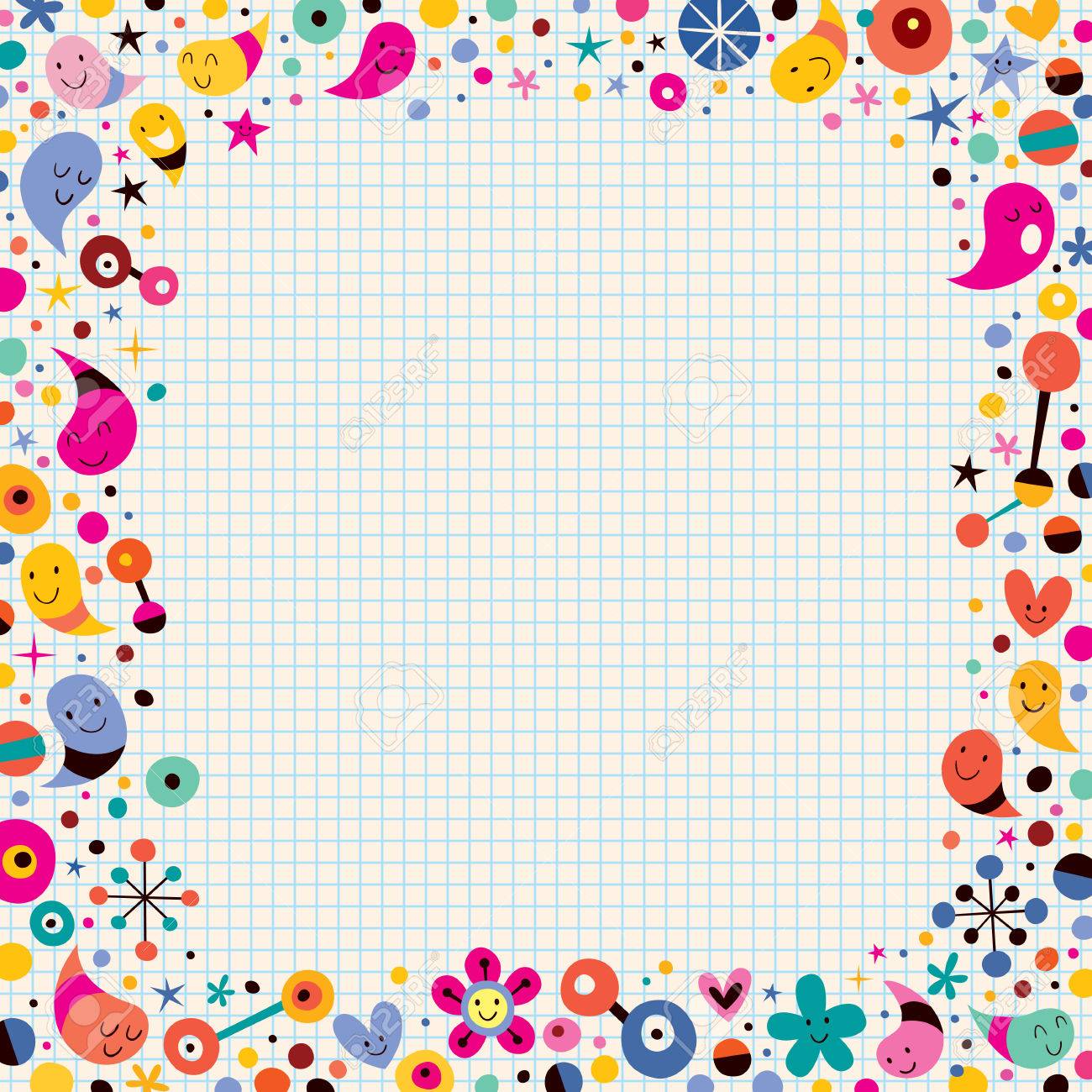 Today’s Word
Guitar